Мир высоких технологий
учитель химии 
Жестовская Л. И.
Учитель информатики
Юрченко Н. А.
Одинцовская гимназия №7
Мир высоких технологий
Высокие технологии (англ. high technology, high tech, hi-tech) — это новые и перспективные технологии современного мира.
Микробиологическая промышленность
Генная инженерия и генотерапия
Искусственный интеллект
Создание космических аппаратов
Нанотехнология
Самолётостроение
Солнечная энергетика
Биотехнологии
Атомная энергетика
Навигационные технологии
Системы скрытого наблюдения
Беспроводные технологии
Экологически чистые технологии, энергосбережение и альтернативная энергетика
Системы безопасности
Электроника
Переработка отходов
Биометрия
Навигационные технологии
Ракетостроение
Робототехника
Водородная энергетика
Привлечение внимания учащихся к области высоких технологий, популяризация научно-технических знаний.
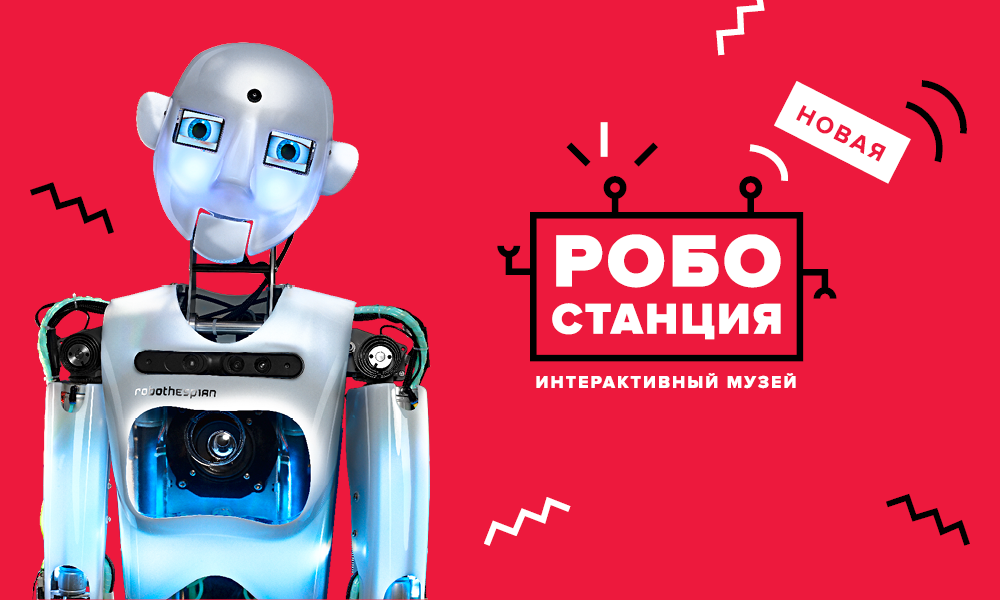 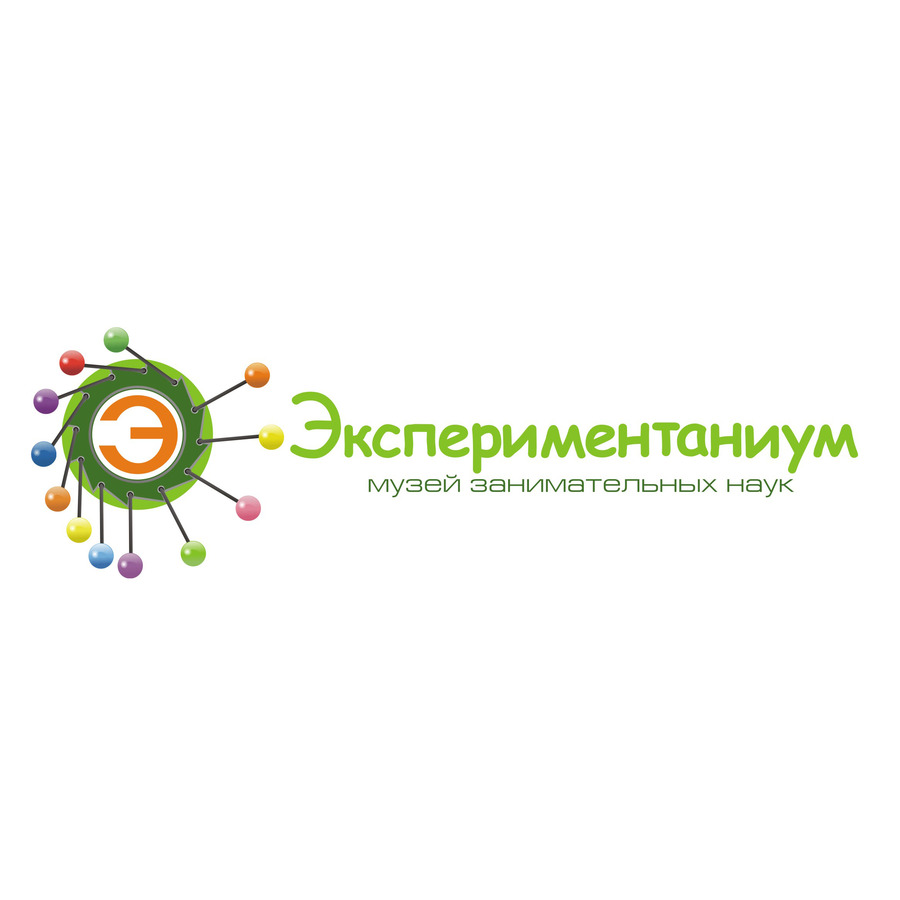 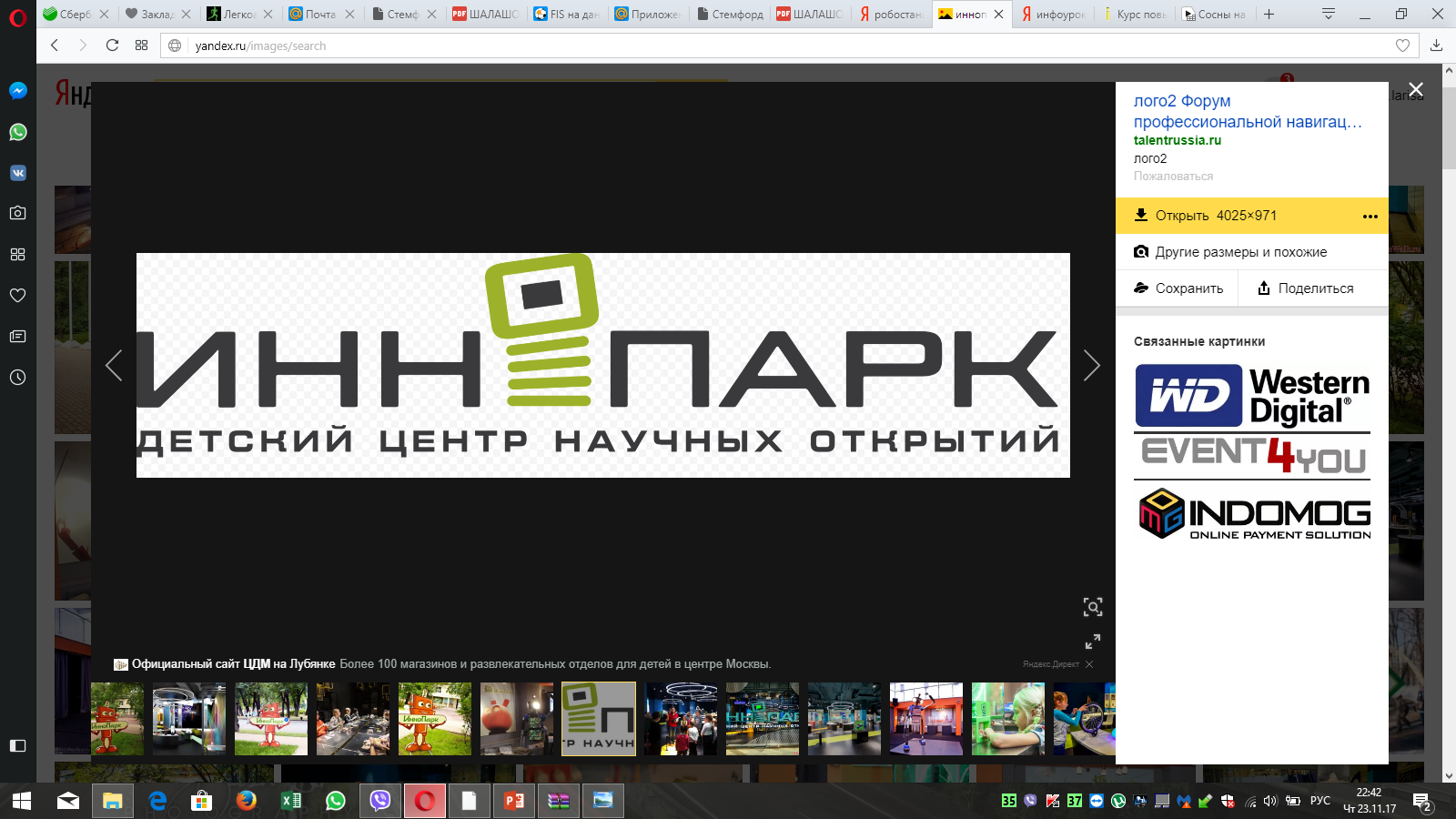 STEM-ОБРАЗОВАНИЕ: УСЛОВИЯ И ОПЫТ РЕАЛИЗАЦИИ В МОСКОВСКОМ ГОРОДСКОМ ПЕДАГОГИЧЕСКОМ УНИВЕРСИТЕТЕ
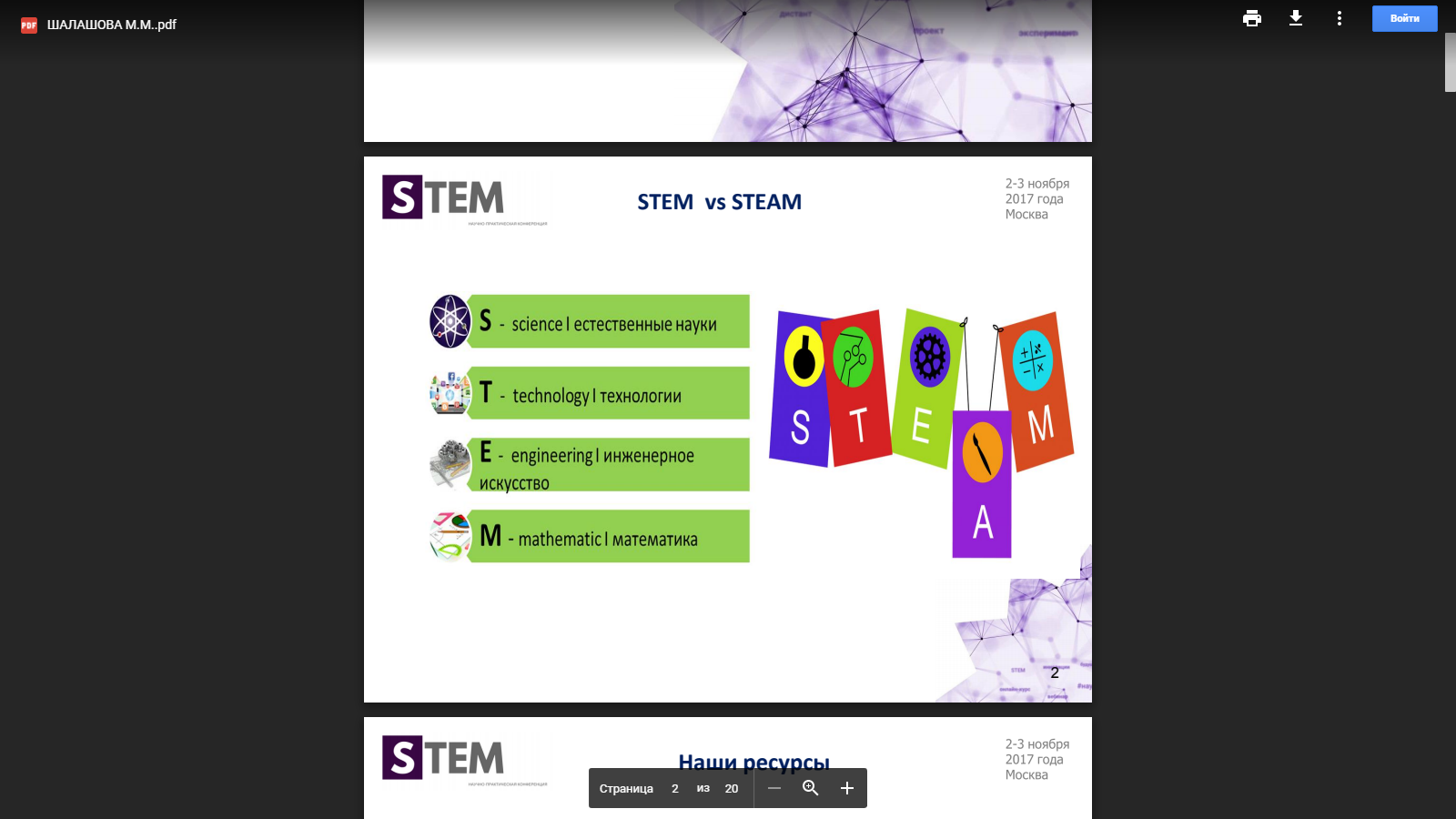 Образовательные ресурсы
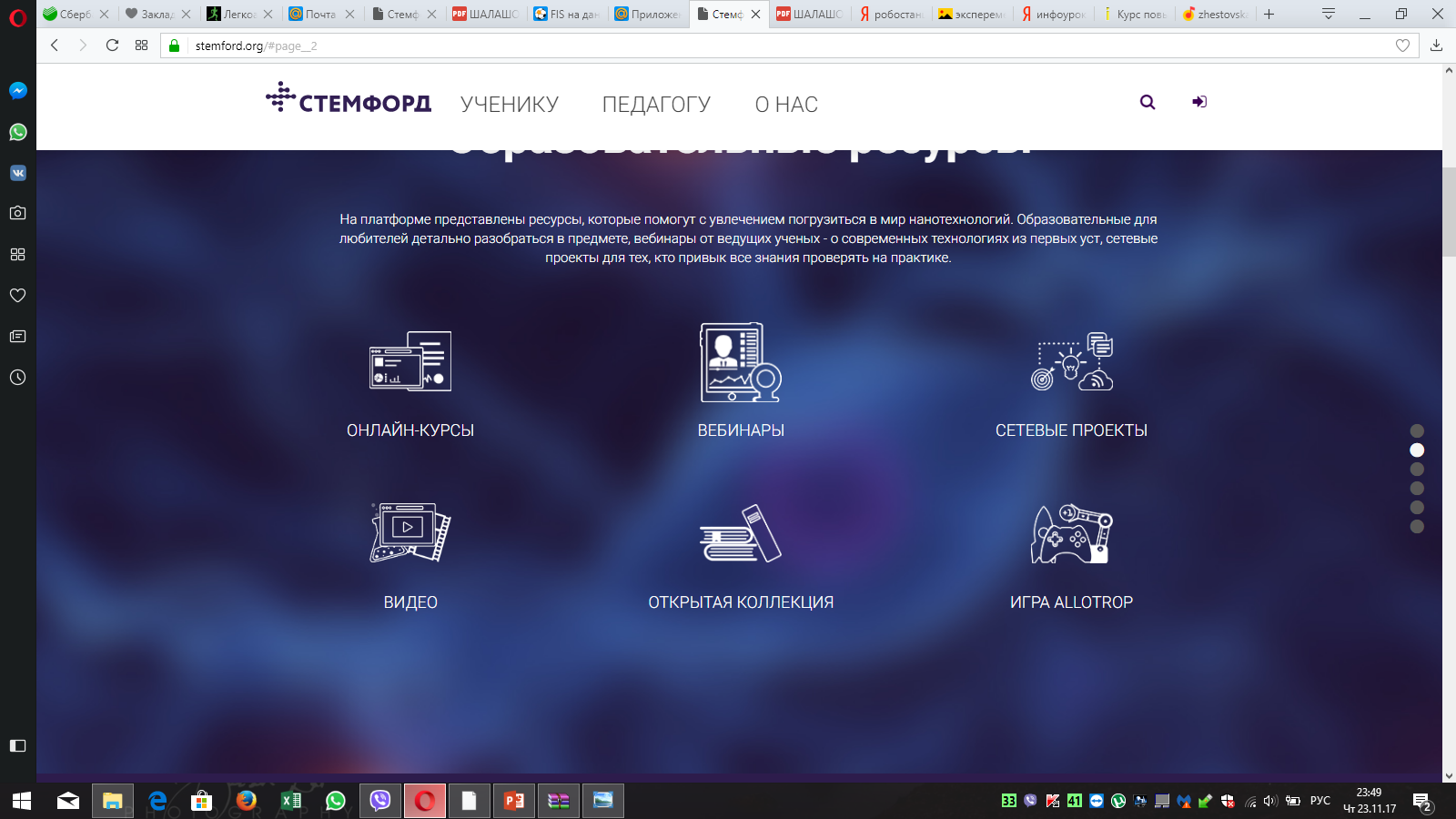 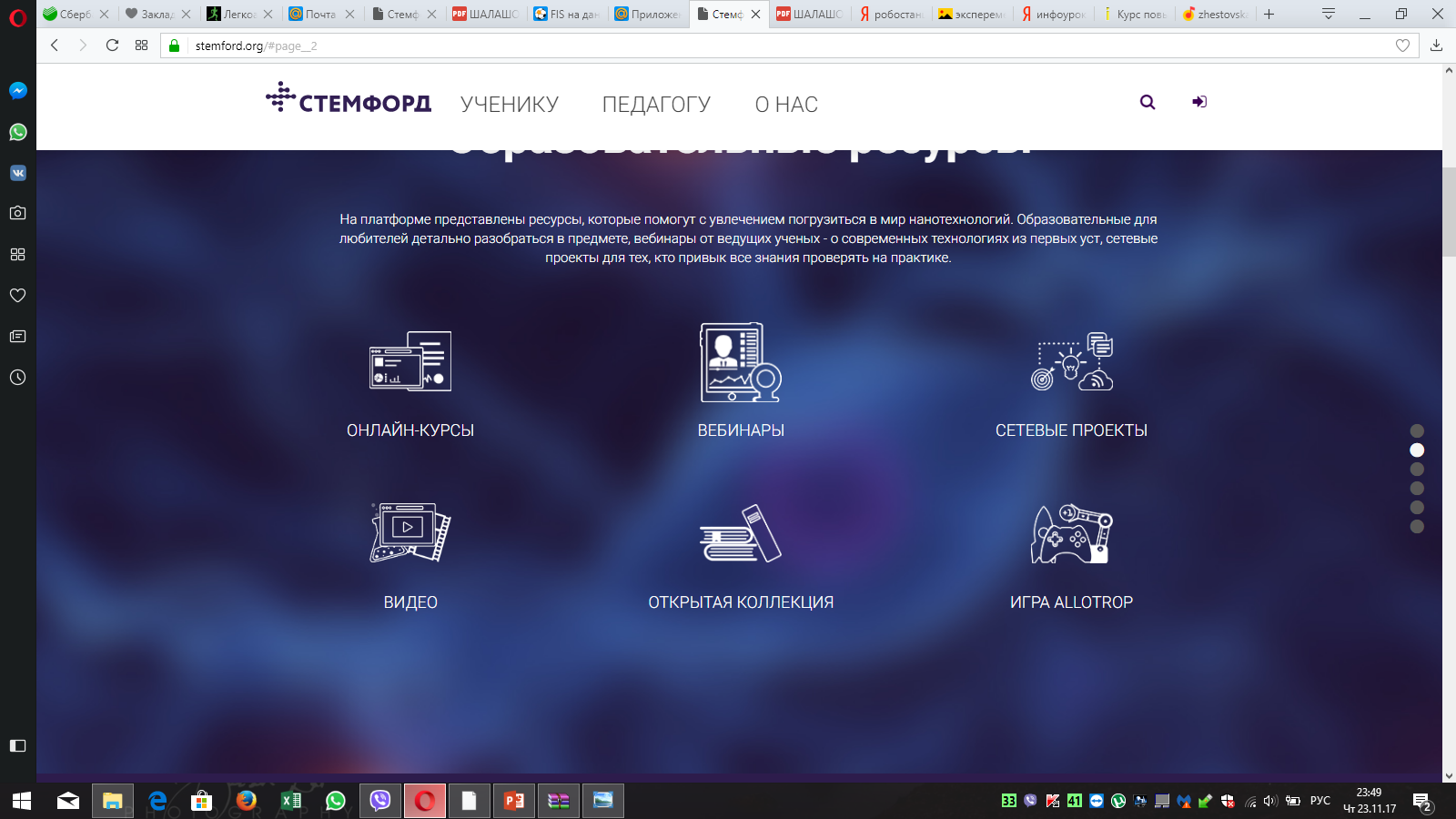 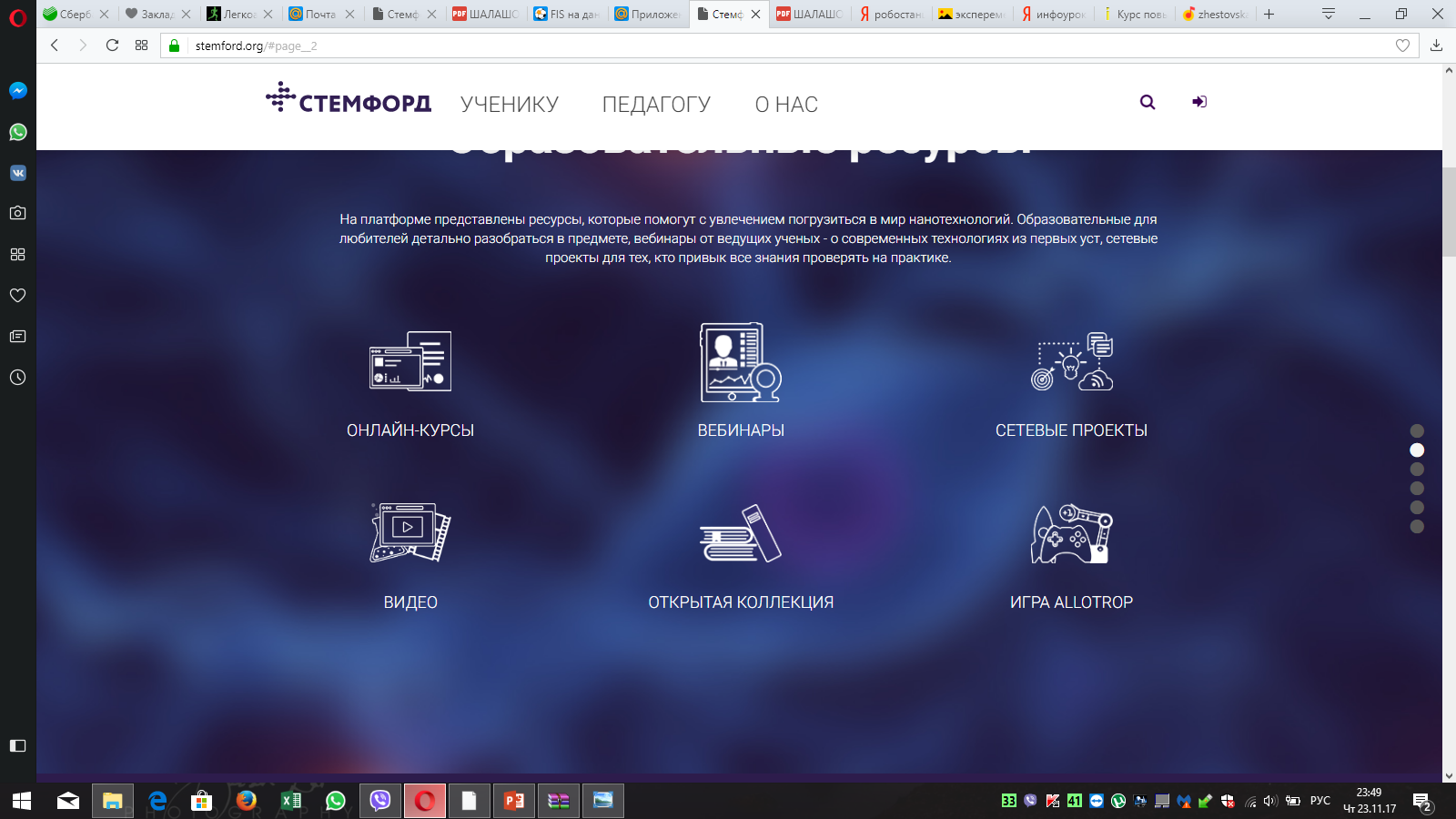 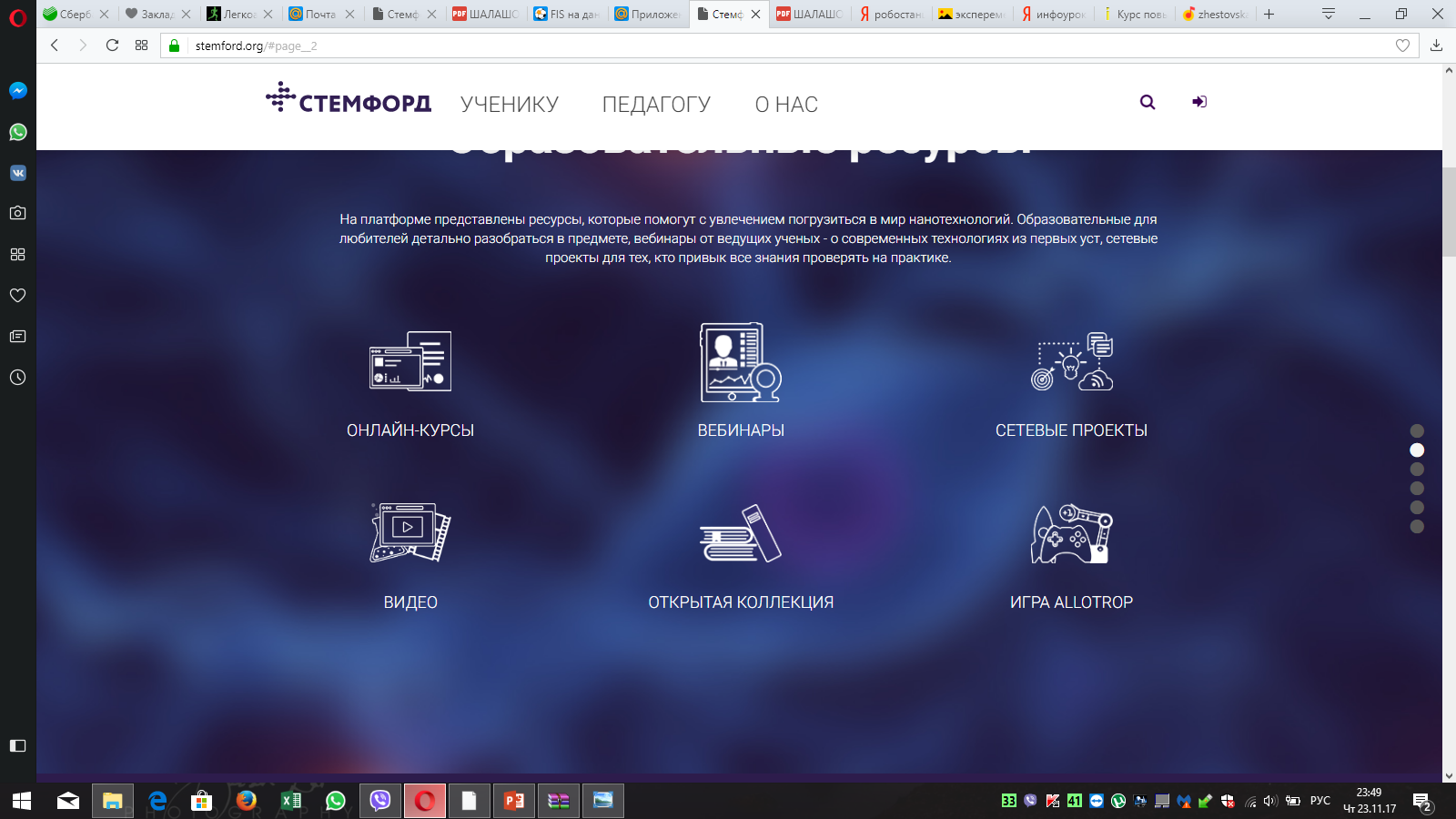 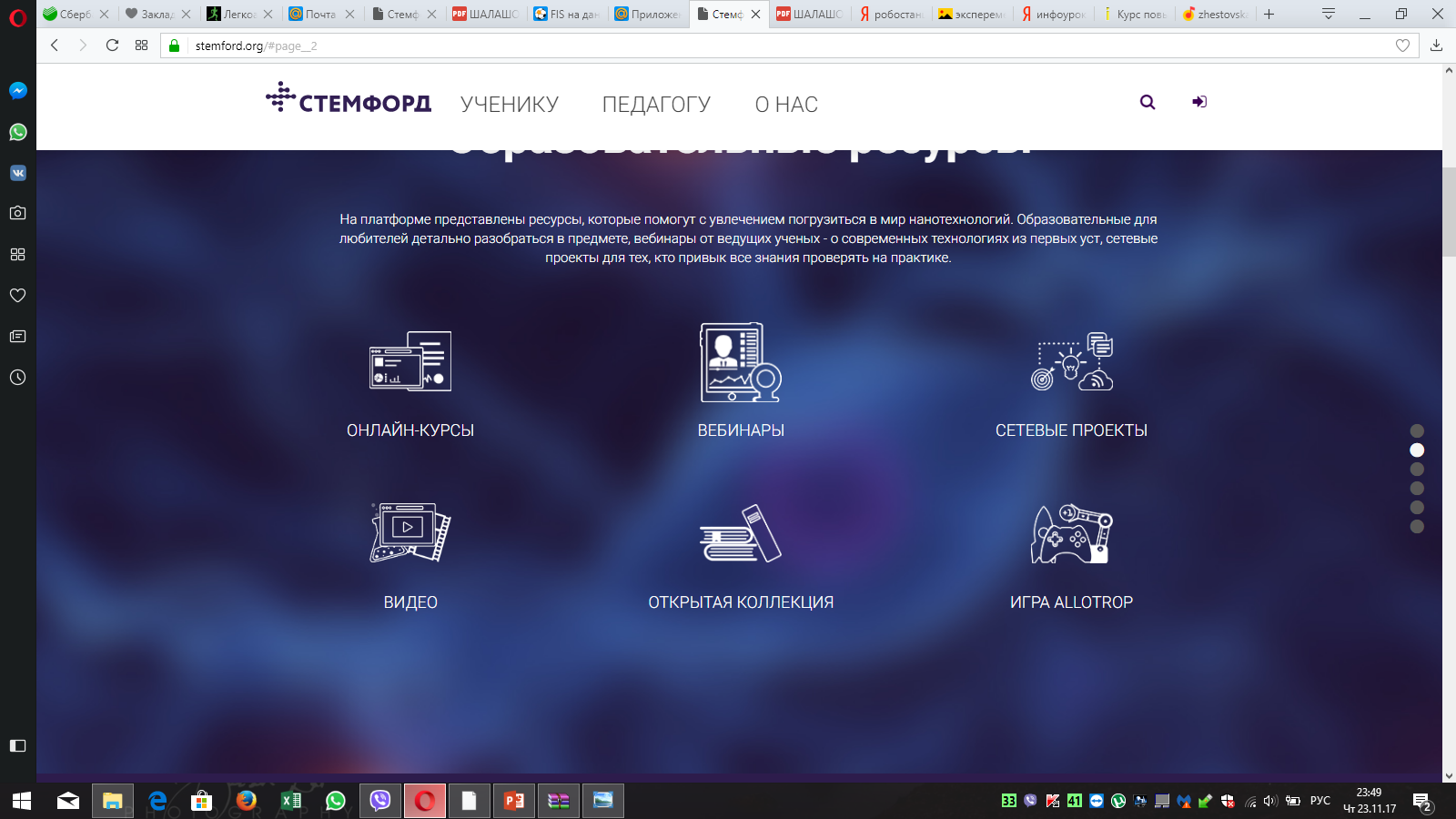 НАПРАВЛЕНИЯ
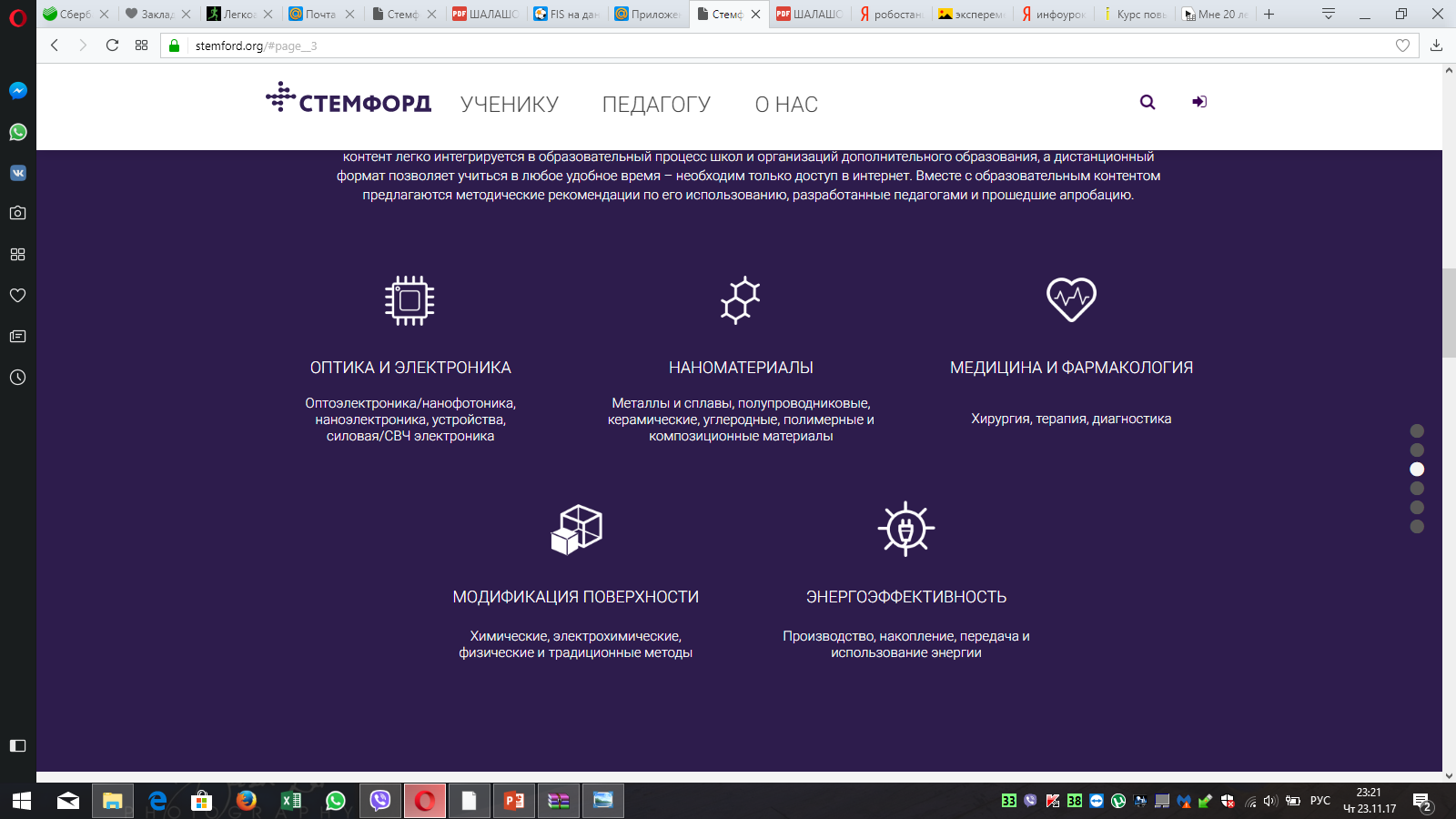 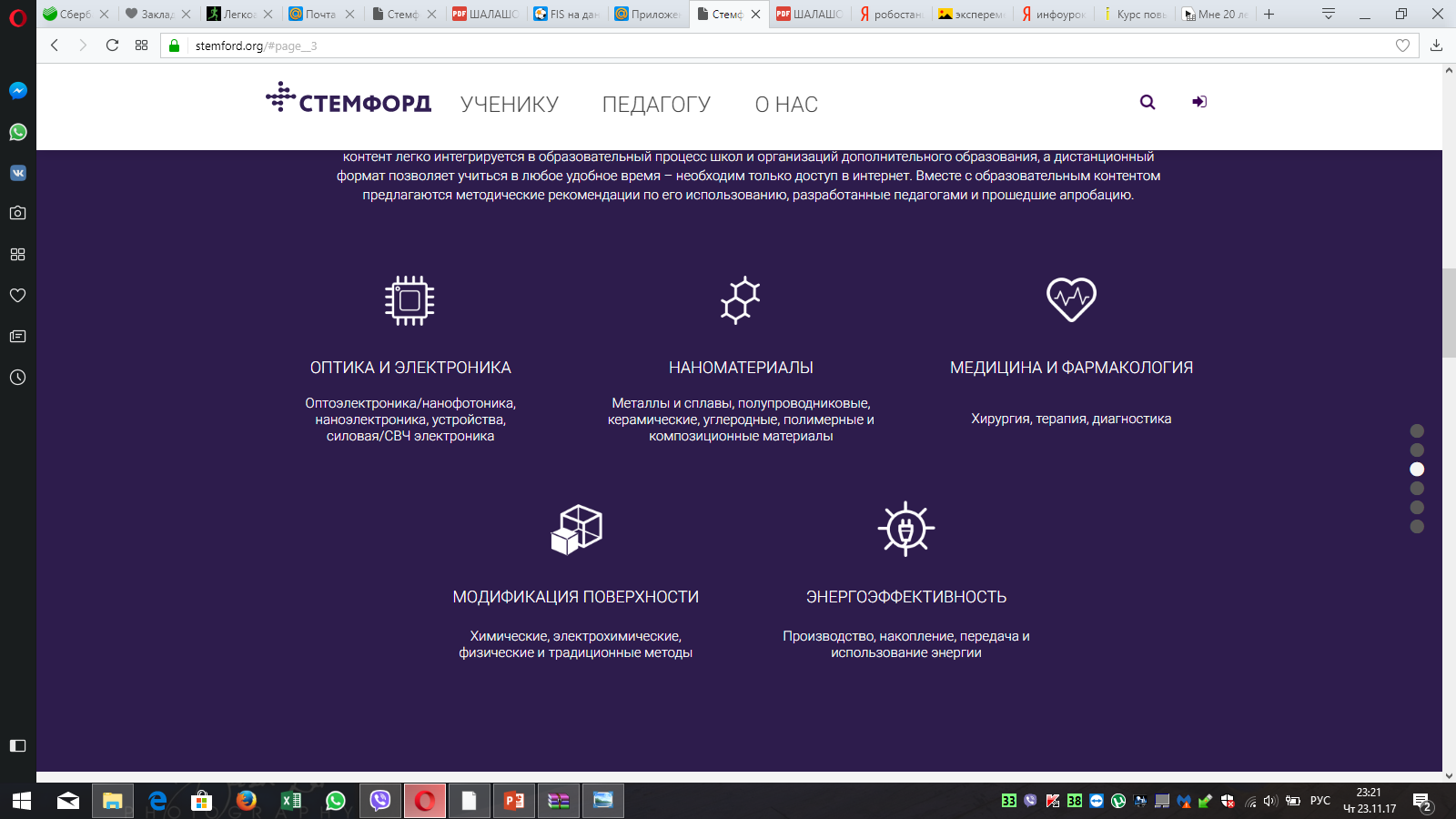 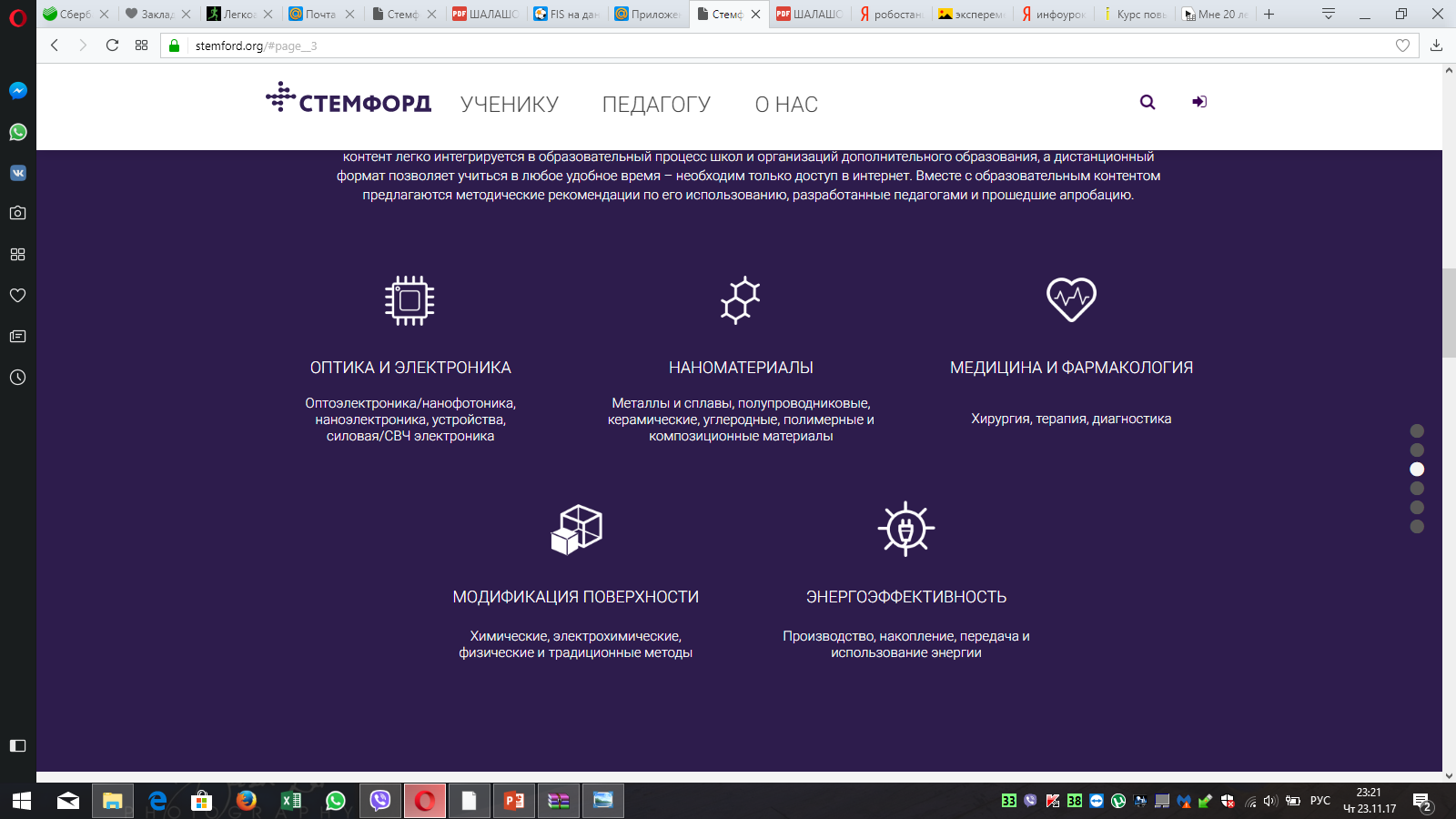 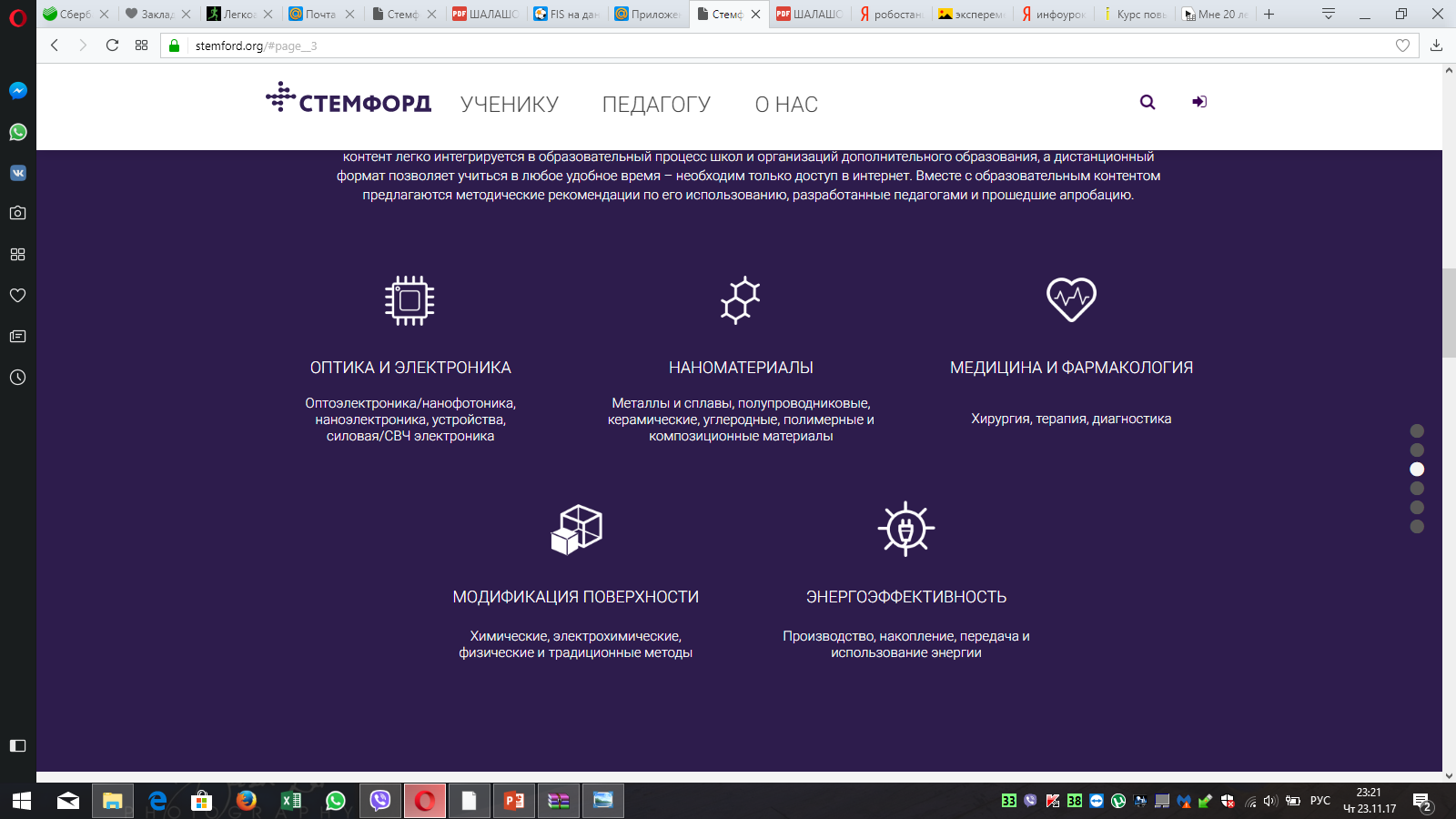 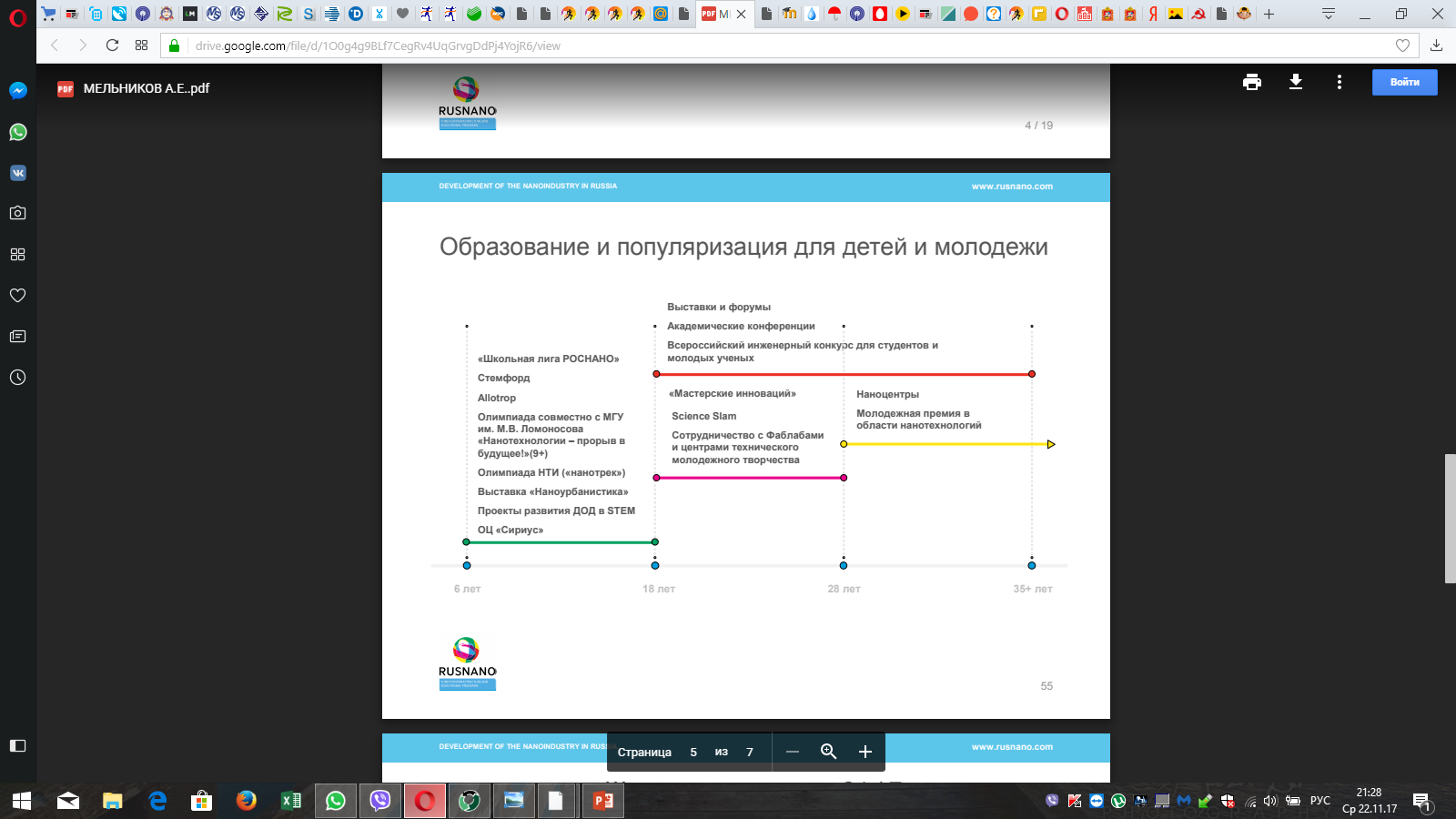 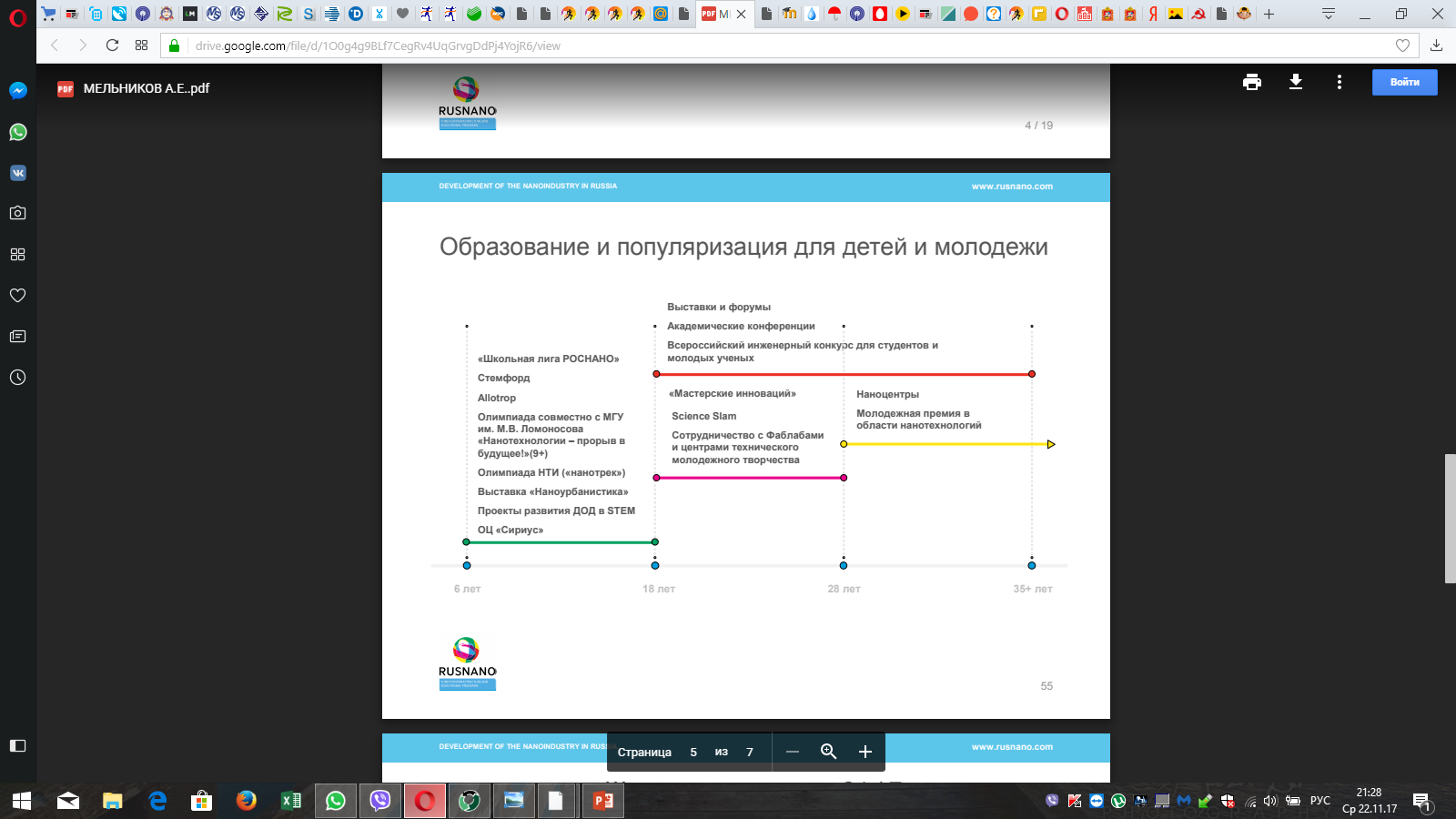 Практическая направленность
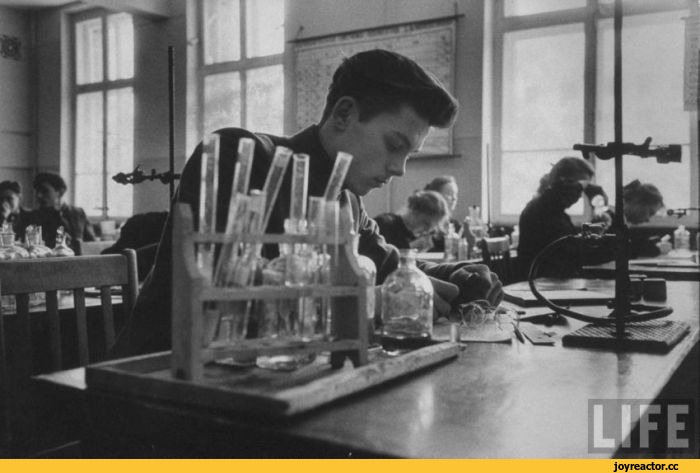 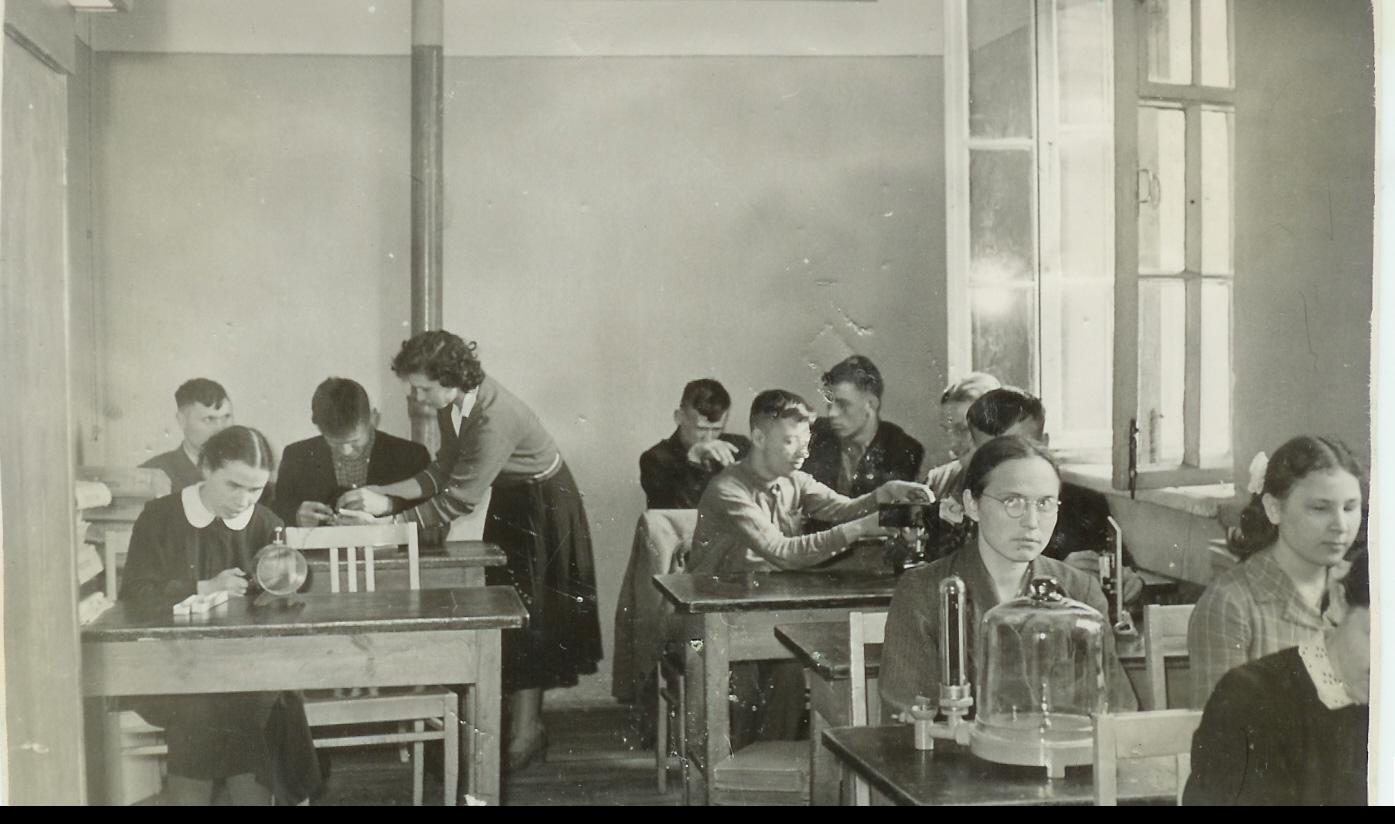 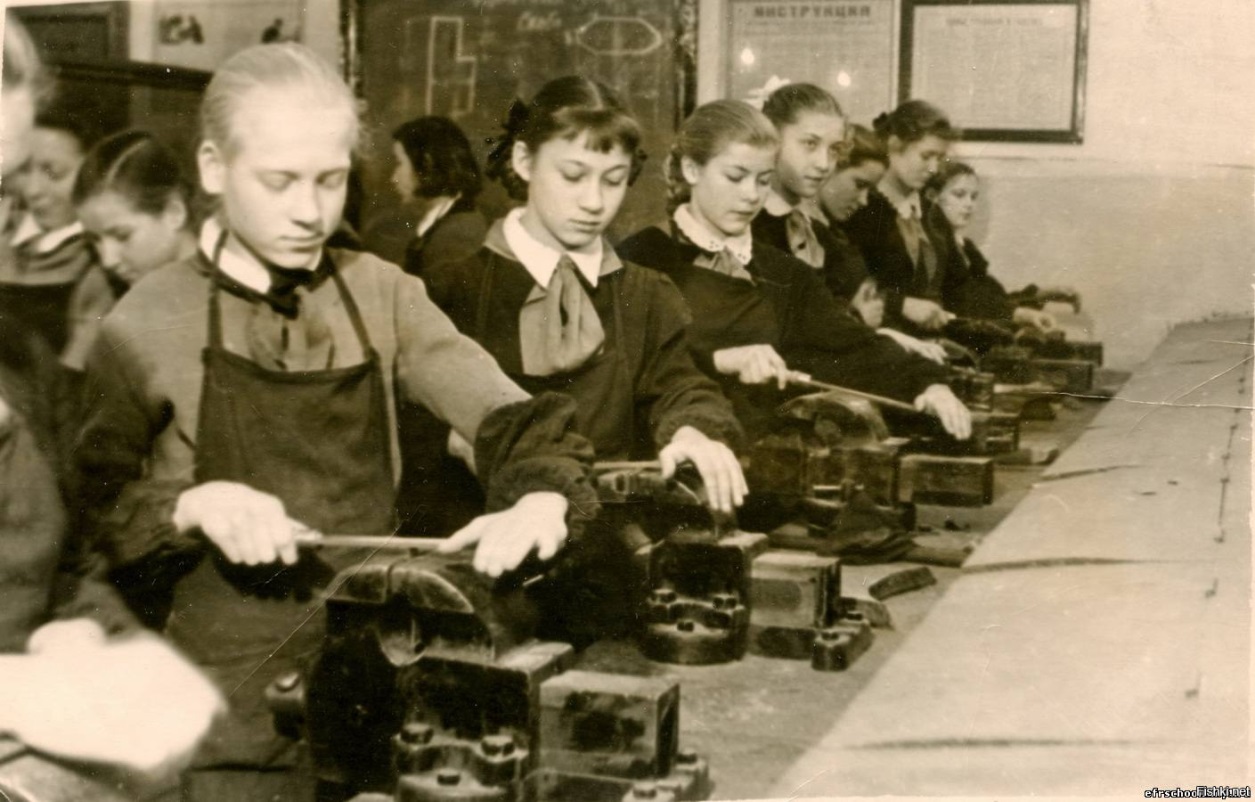